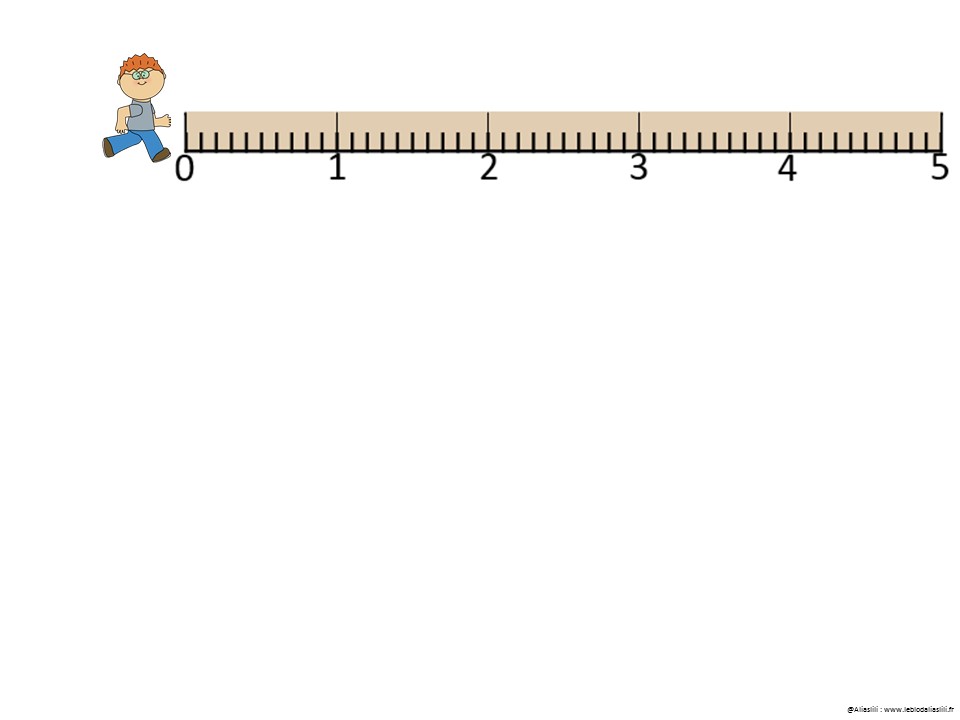 CM1
CM2
Aide le juge
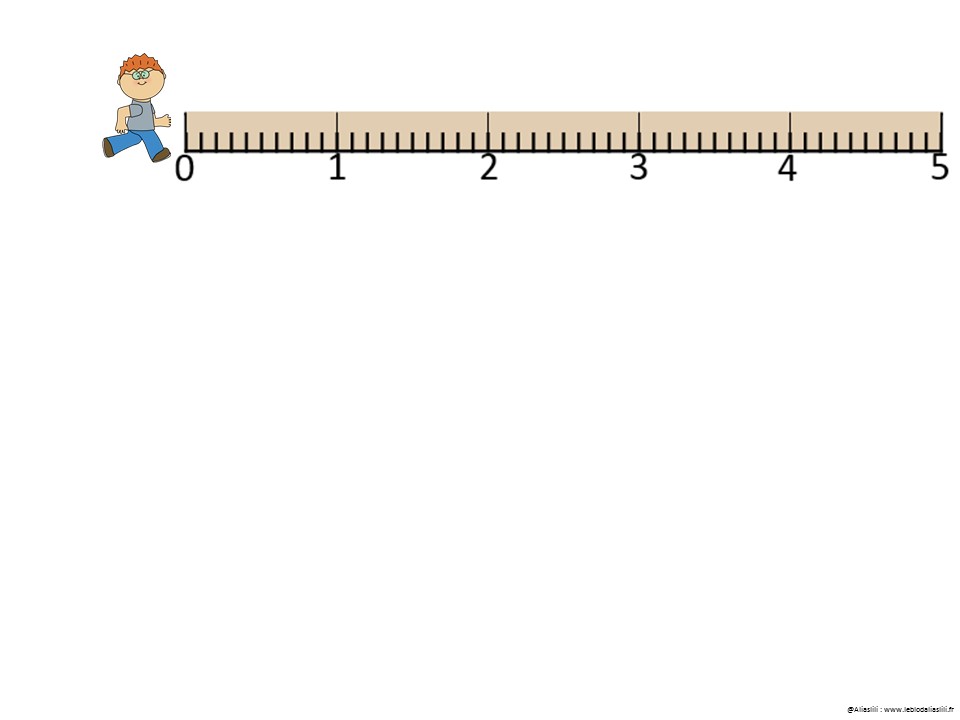 CM1
CM2
Aide le juge
1
2
2
3
1
2
4
5
3
4
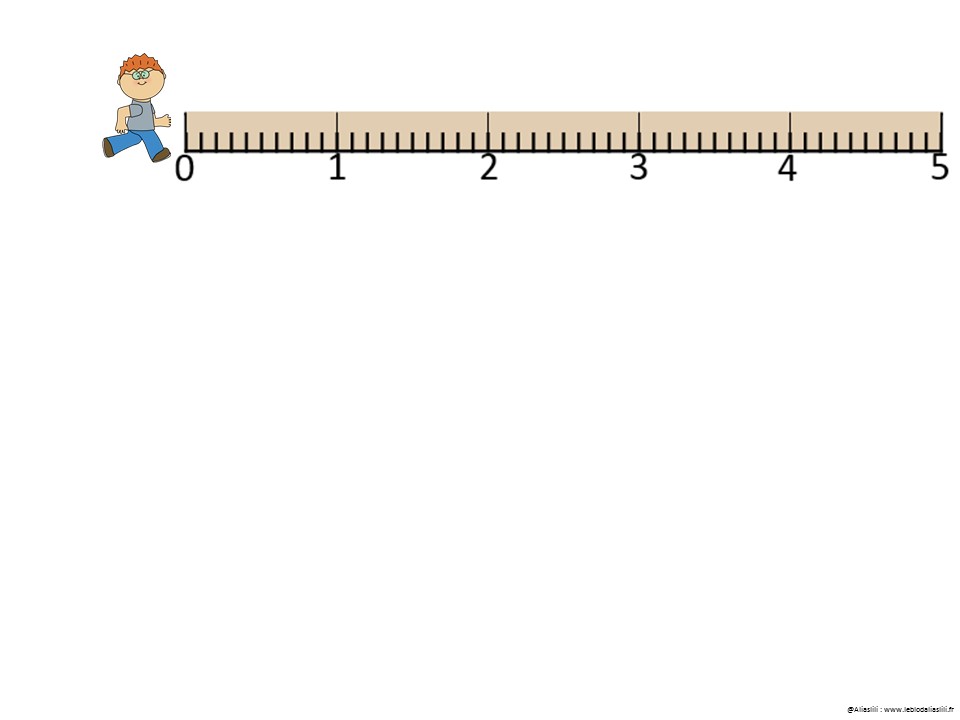 CM1
CM2
Aide le juge
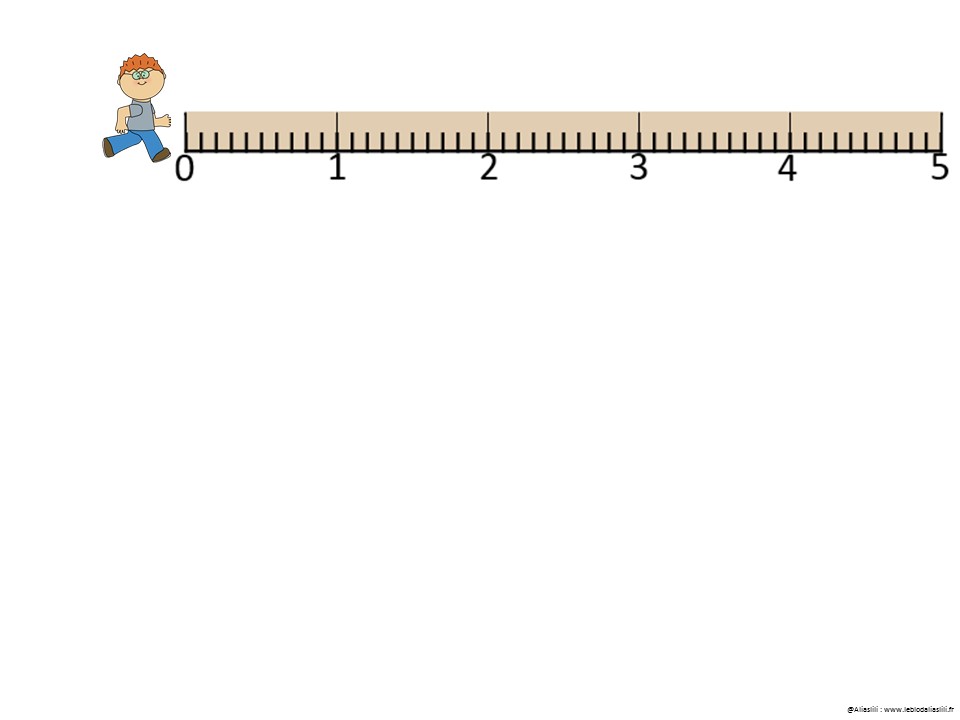 CM1
CM2
Aide le juge
4
5
2
3
3
4
1
2
3
4
CM1
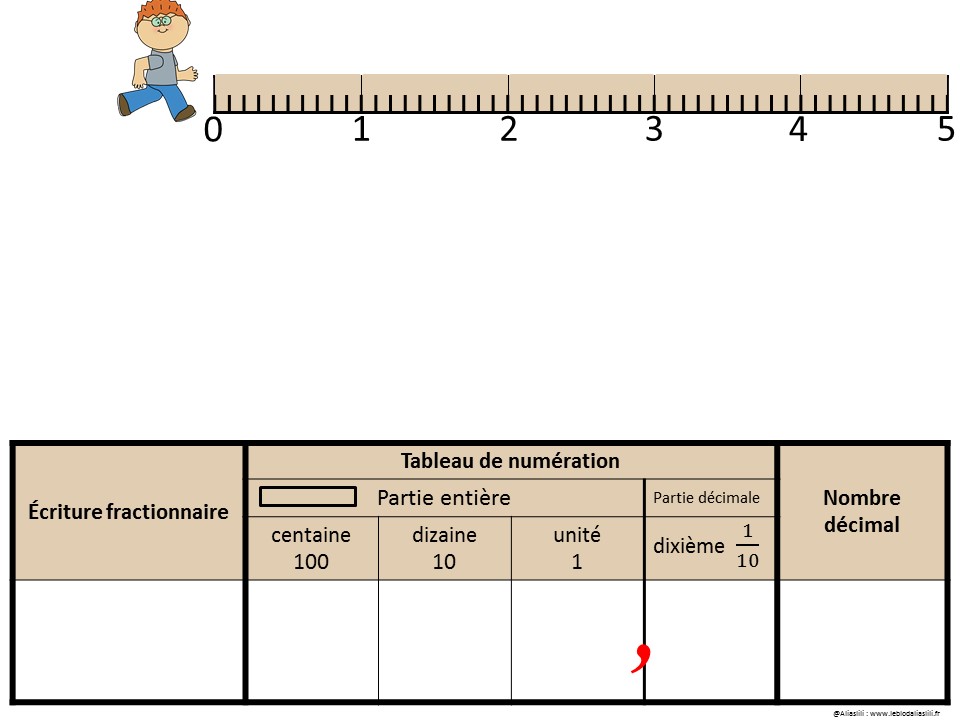 Aide le juge à passer d’une fraction décimale à un nombre décimal
CM2
Complète :
CM2
CM1
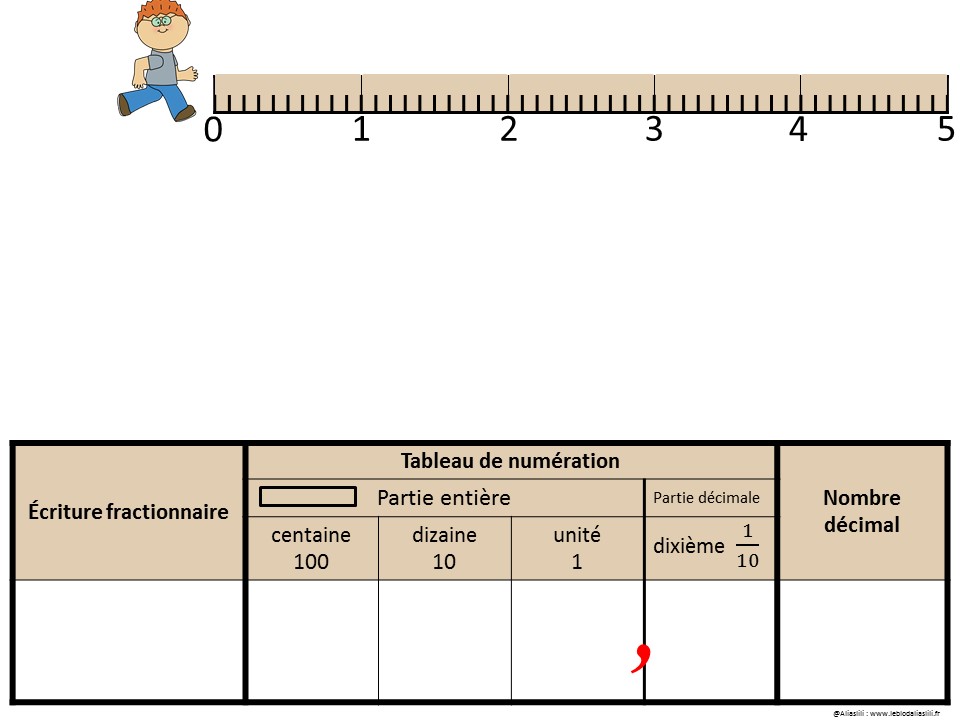 Aide le juge à passer d’une fraction décimale à un nombre décimal
CM2
Complète :
1,7
0,9
2,6
CM2
5,1
4,2
2,8
3,5
CM1
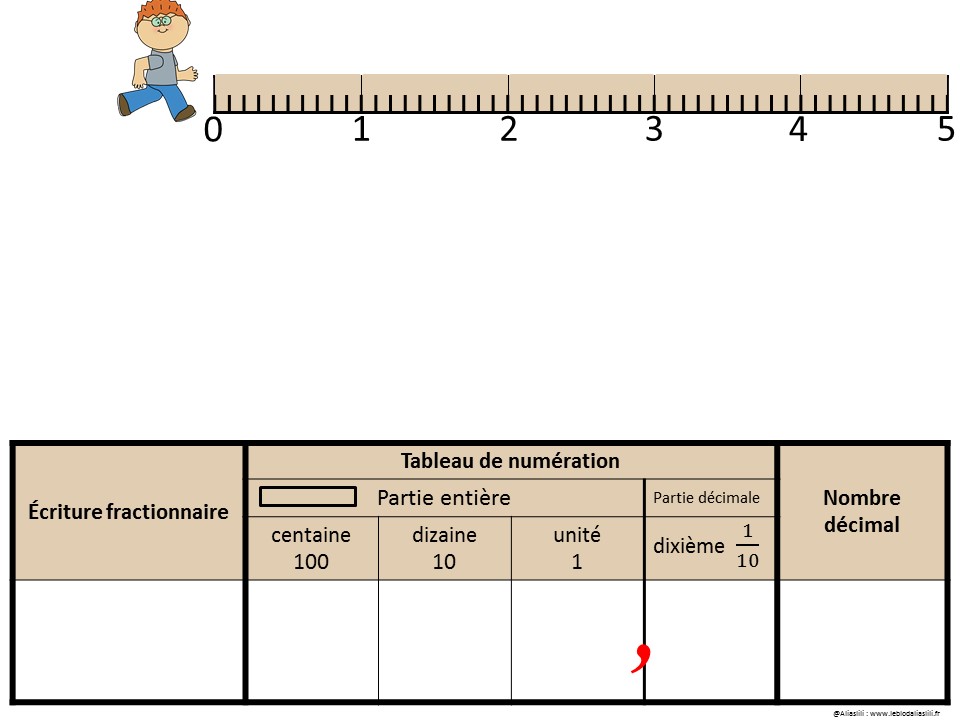 Aide le juge à passer d’une fraction décimale à un nombre décimal
CM2
Complète :
CM1
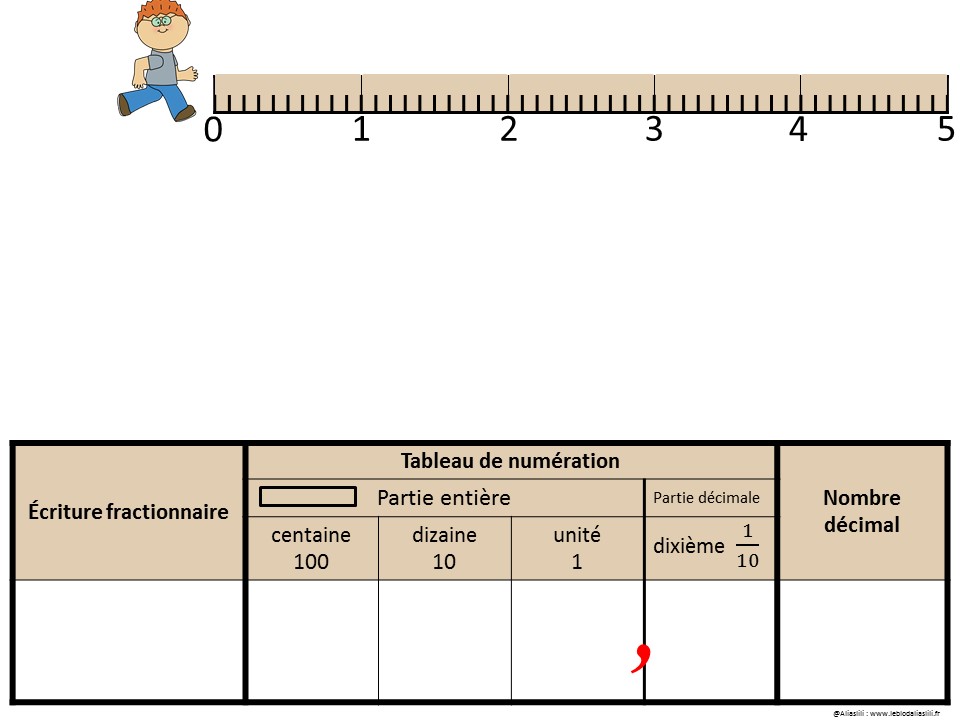 Aide le juge à passer d’une fraction décimale à un nombre décimal
CM2
Complète :
4,1
5,6
78,6
1,5
1,0 ou 1
14,0 ou 14
3,7
27,6
2,8
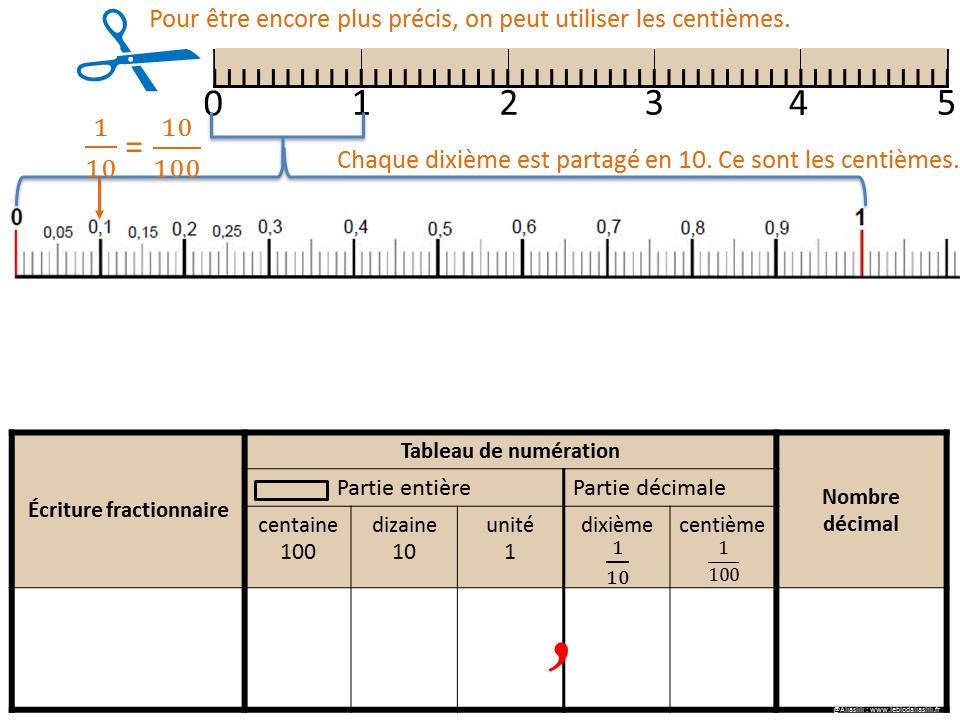 CM2
Aide le tailleur à passer d’une fraction décimale à un nombre décimal
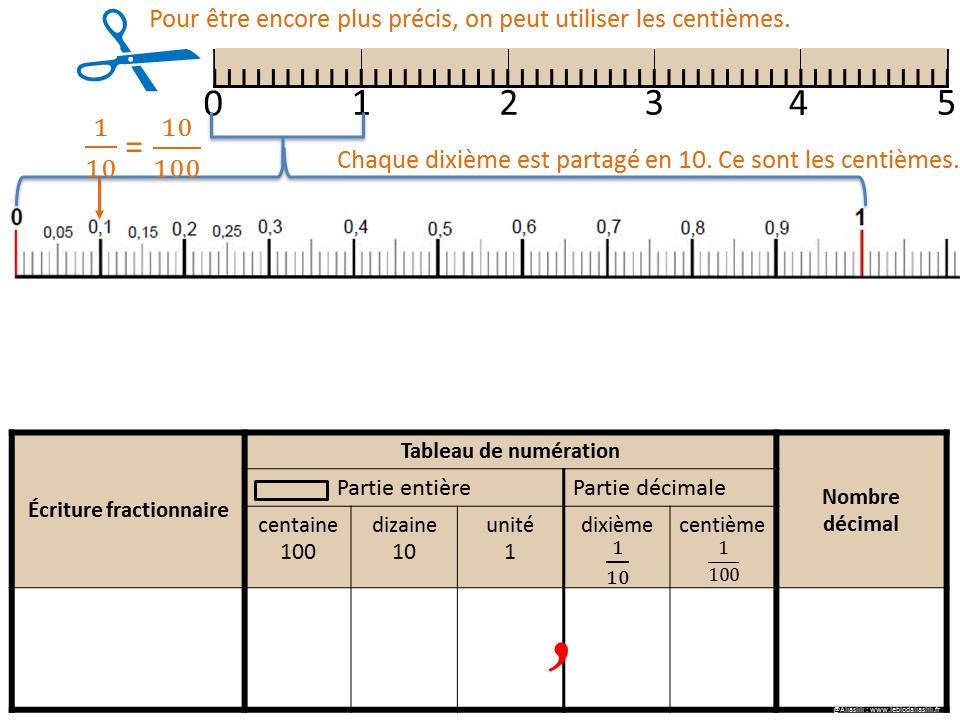 CM2
Aide le tailleur à passer d’une fraction décimale à un nombre décimal
3,57
1,45
CM1
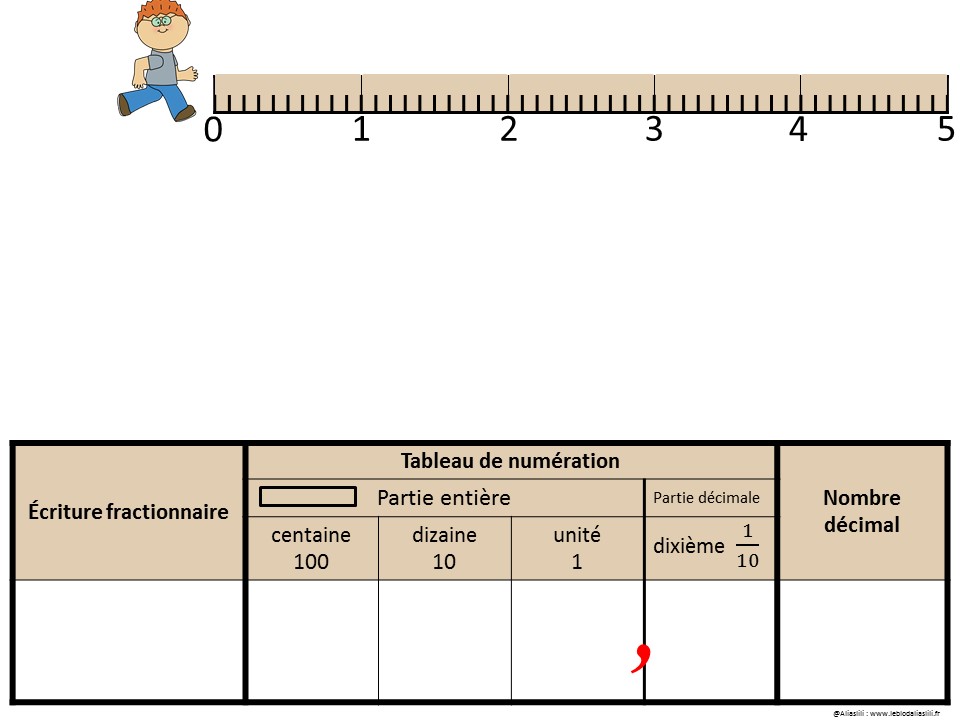 Aide le juge à passer d’un nombre décimal à une fraction décimale.
Complète :
CM1
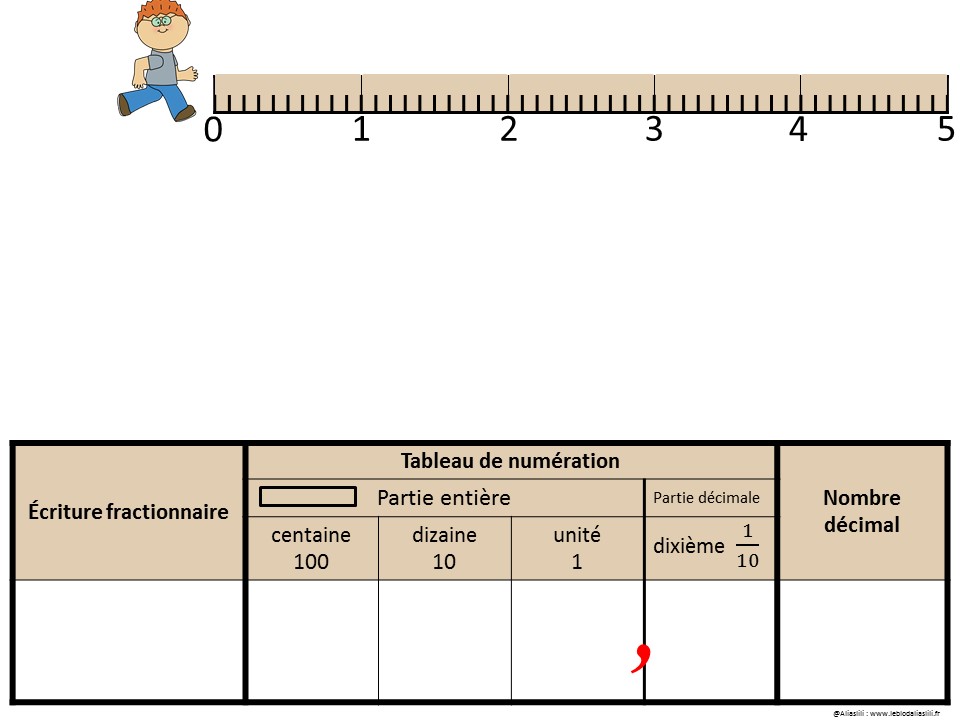 Aide le juge à passer d’un nombre décimal à une fraction décimale.
Complète :
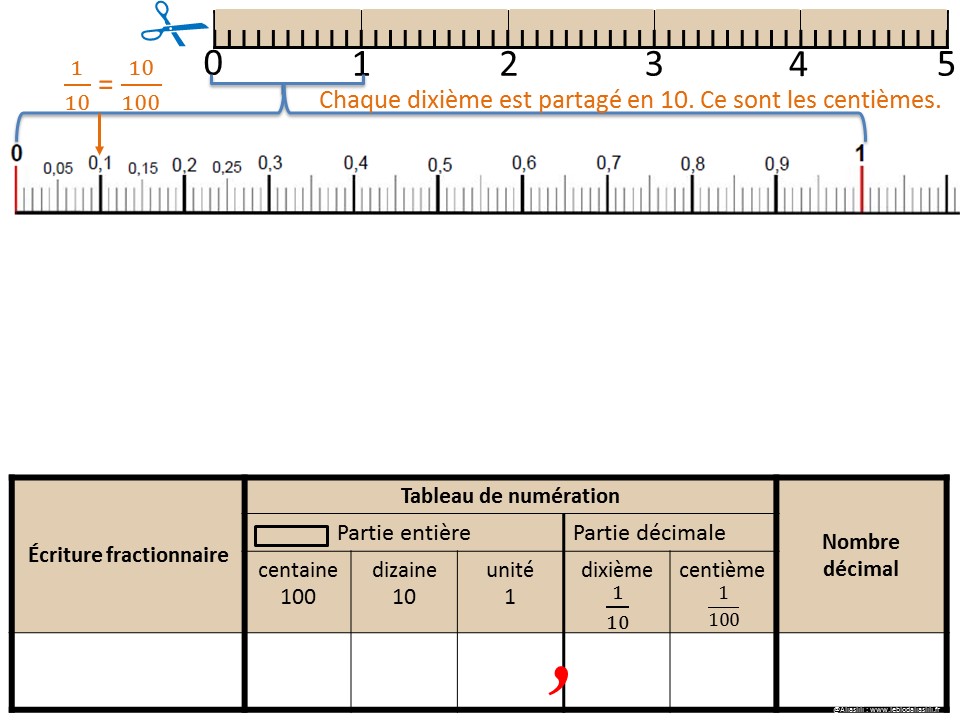 CM2
Aide le tailleur à passer d’une fraction décimale à un nombre décimal ou inversement.
CM2
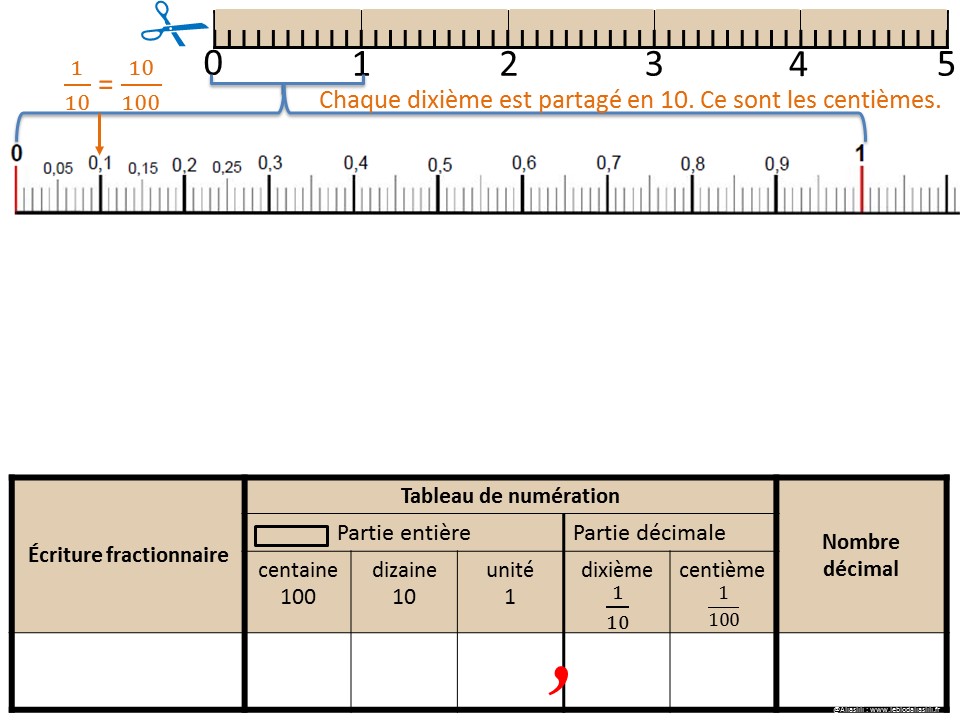 Aide le tailleur à passer d’une fraction décimale à un nombre décimal ou inversement.
CM1
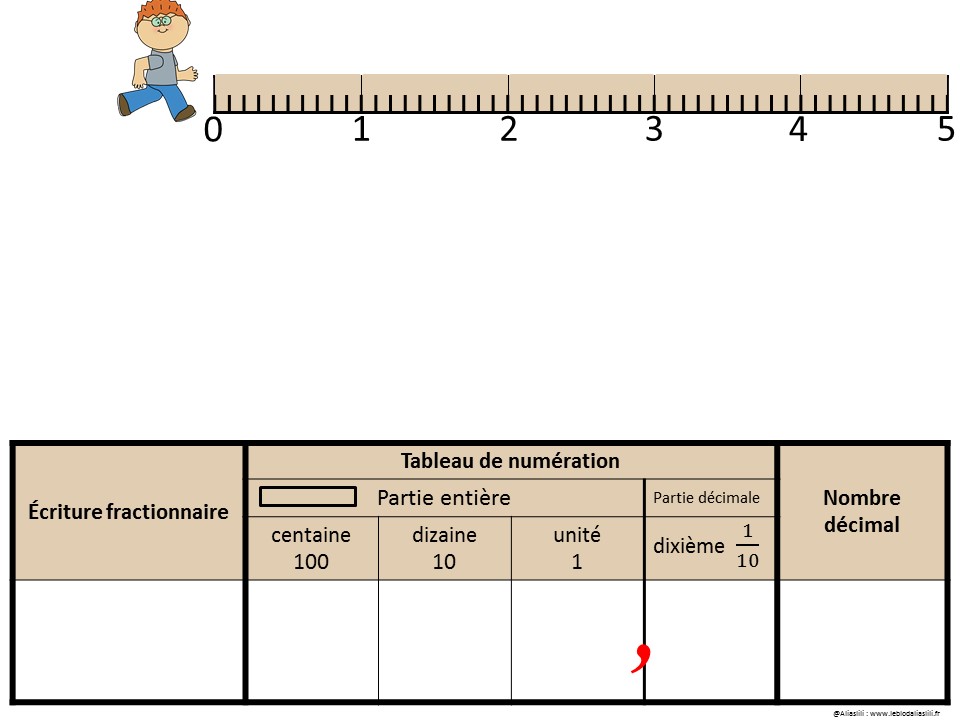 Aide le juge à passer d’un nombre décimal à une fraction décimale.
Complète :
CM1
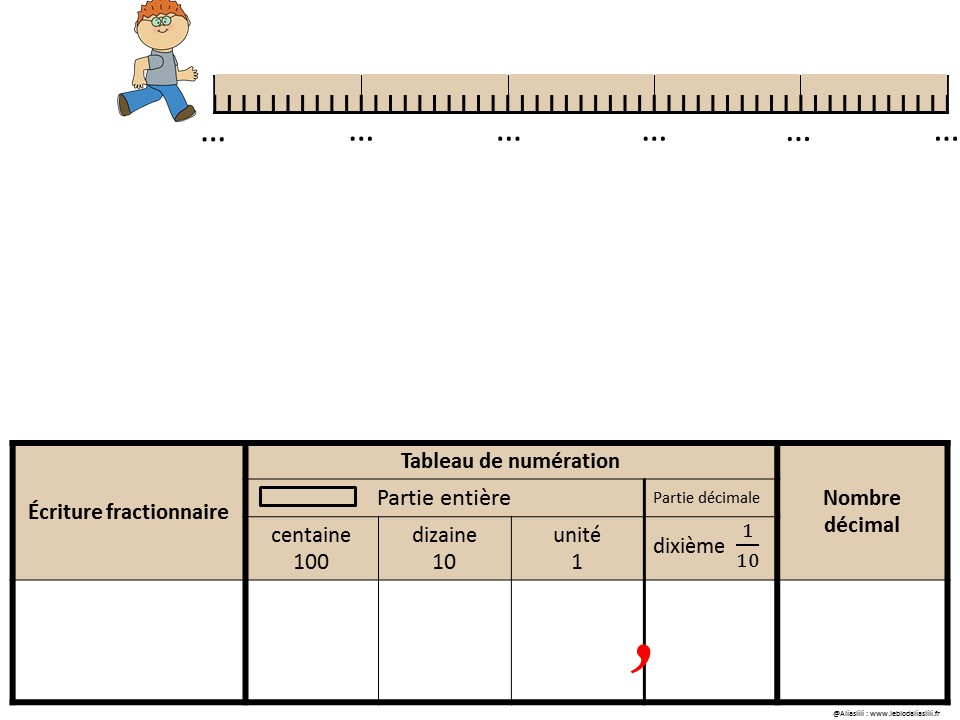 Aide le juge à passer d’un nombre décimal à une fraction décimale.
Complète :
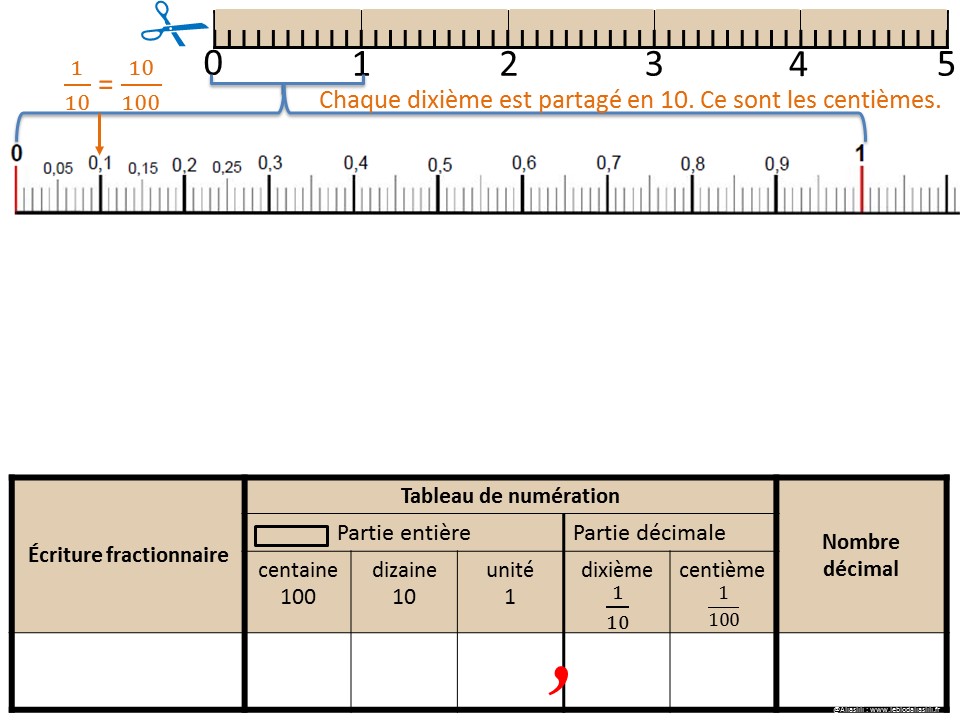 Aide le tailleur à passer d’une fraction décimale à un nombre décimal ou inversement.
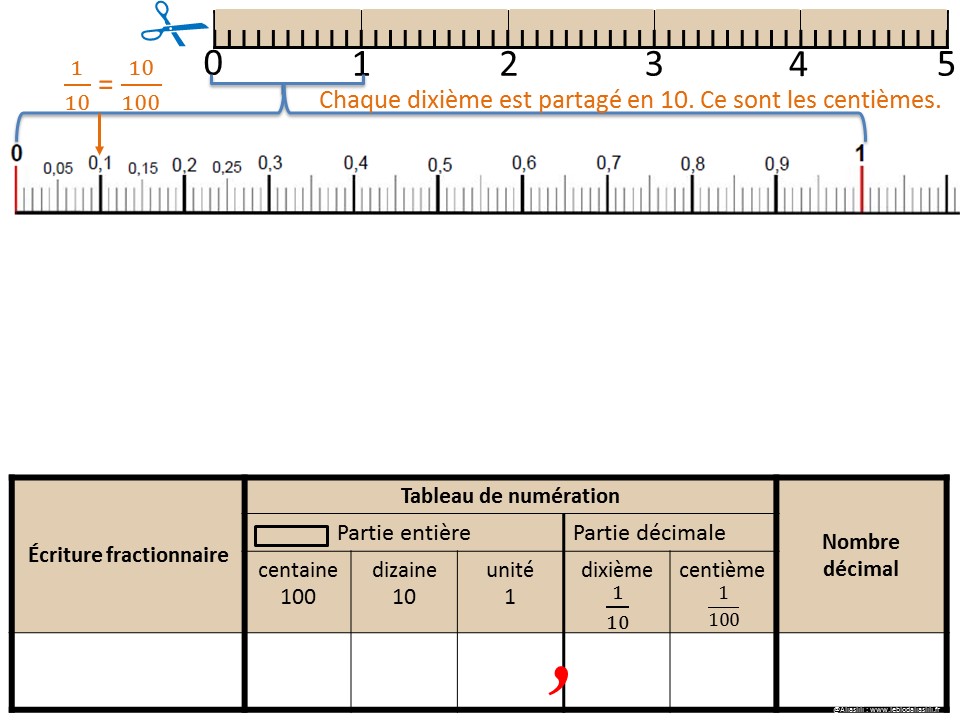 Aide le tailleur à passer d’une fraction décimale à un nombre décimal ou inversement.
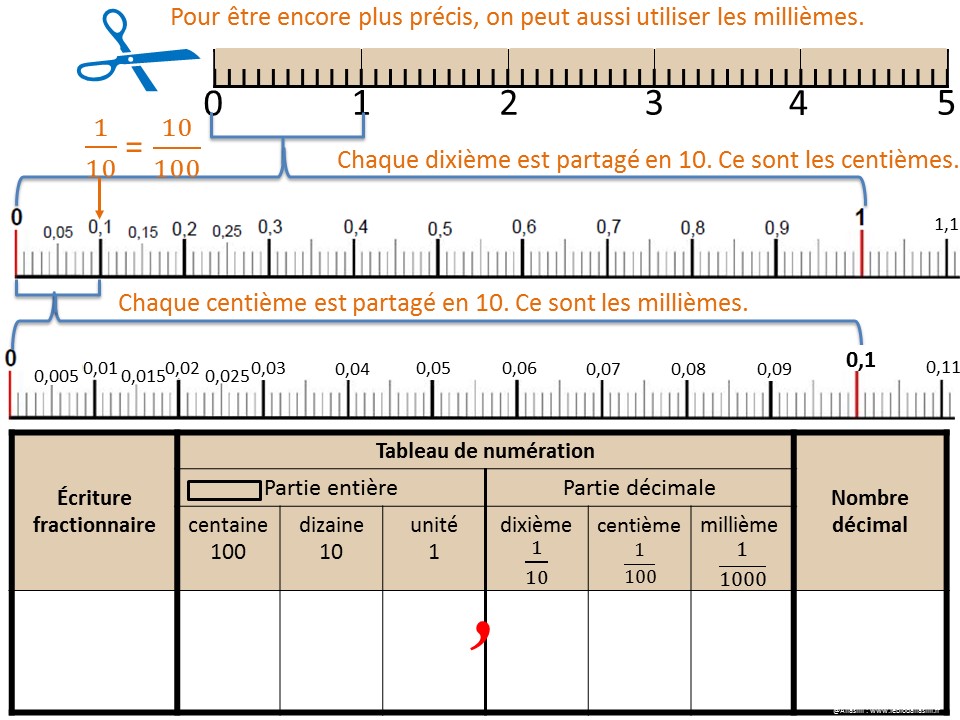 Comme lors de la classe virtuelle, je décompose en m’aidant du tableau et de l’exemple :
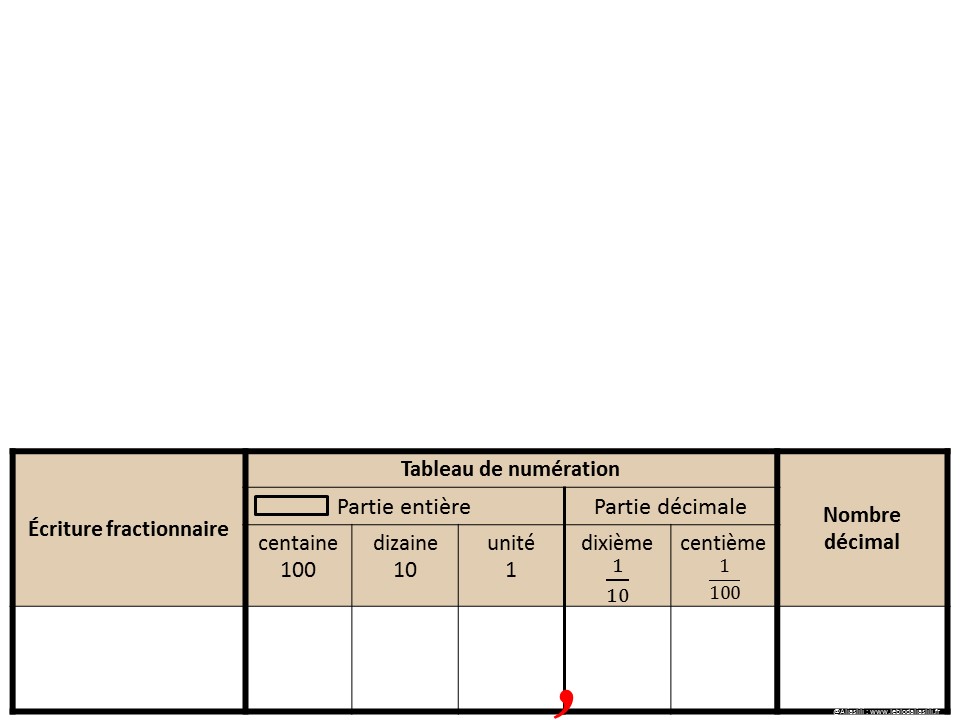 CM1
Comme lors de la classe virtuelle, je décompose en m’aidant du tableau et de l’exemple :
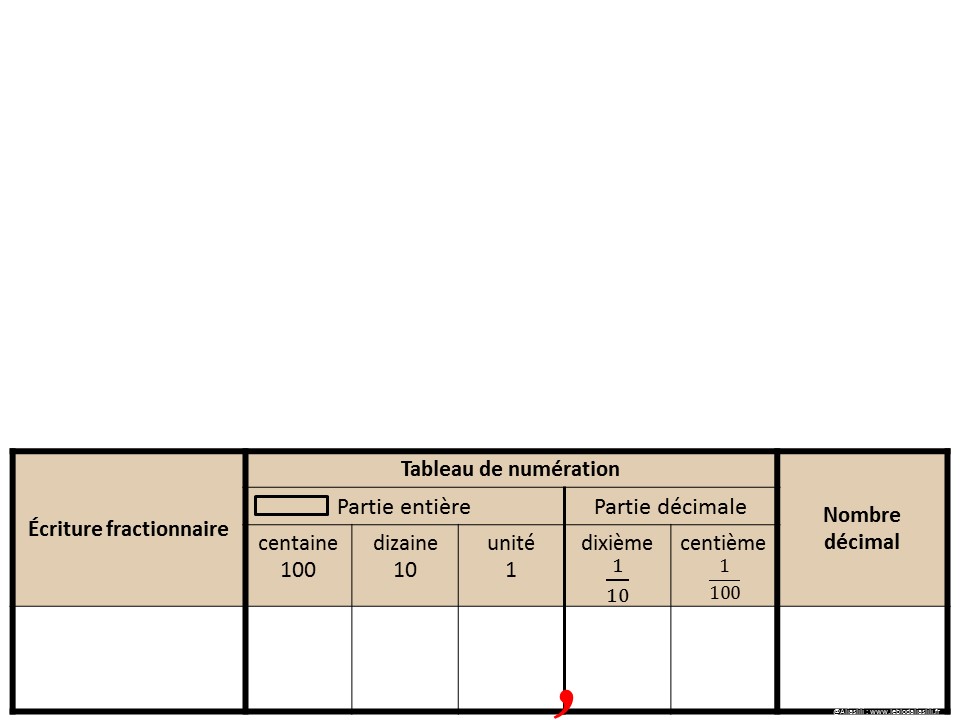 CM1
Comme lors de la classe virtuelle, je décompose en m’aidant du tableau et de l’exemple :
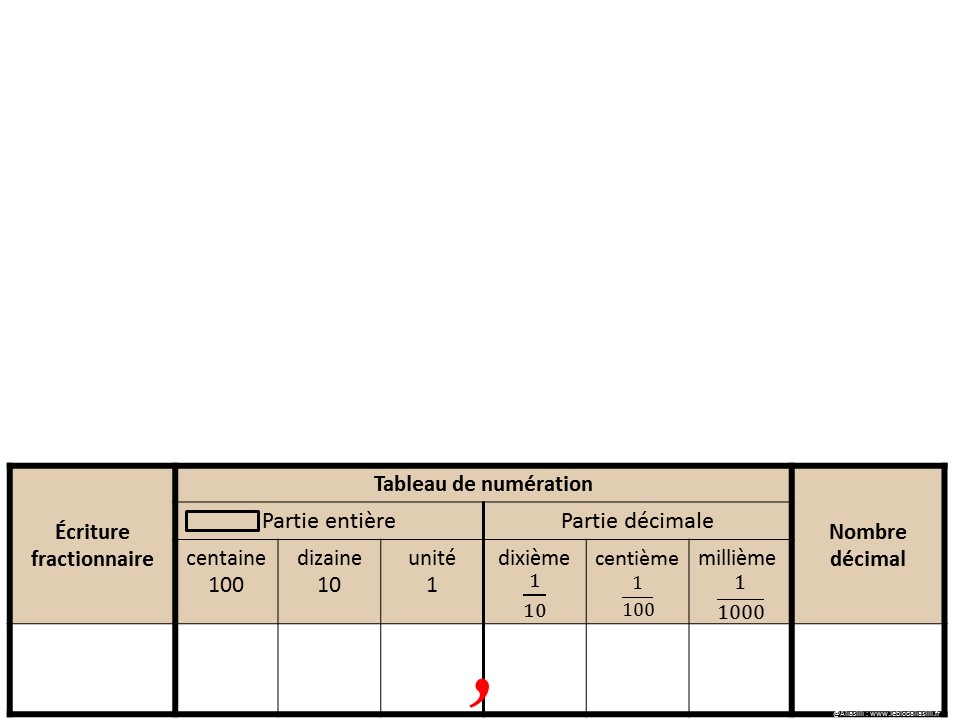 CM2
Comme lors de la classe virtuelle, je décompose en m’aidant du tableau et de l’exemple :
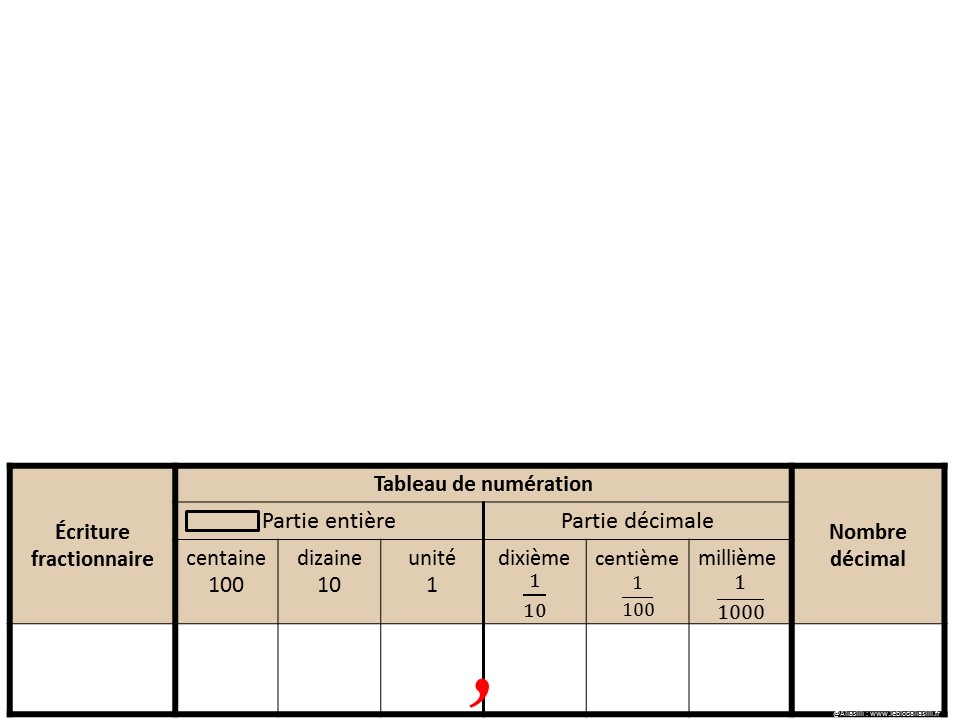 CM2
Je recompose en m’aidant du tableau et de l’exemple :
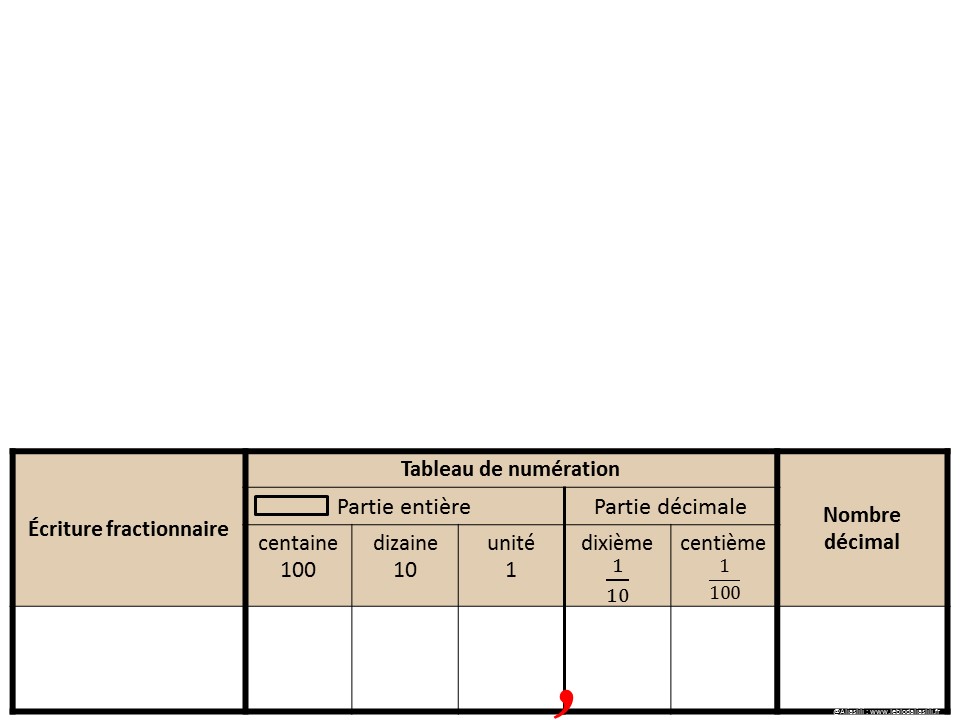 CM1
Je recompose en m’aidant du tableau et de l’exemple :
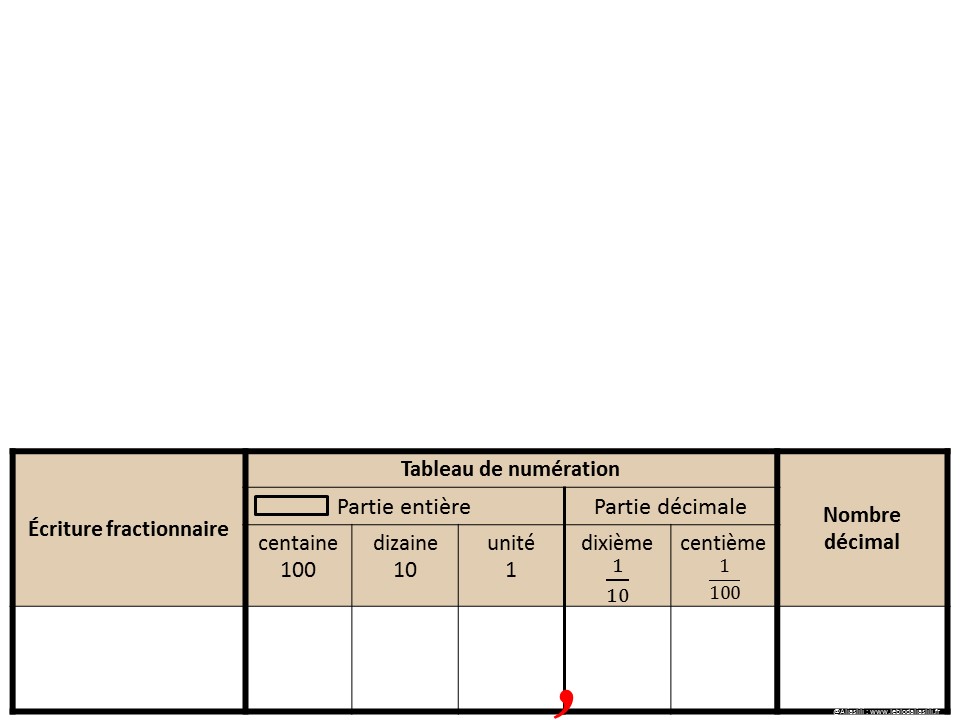 CM1
Je recompose en m’aidant du tableau et de l’exemple :
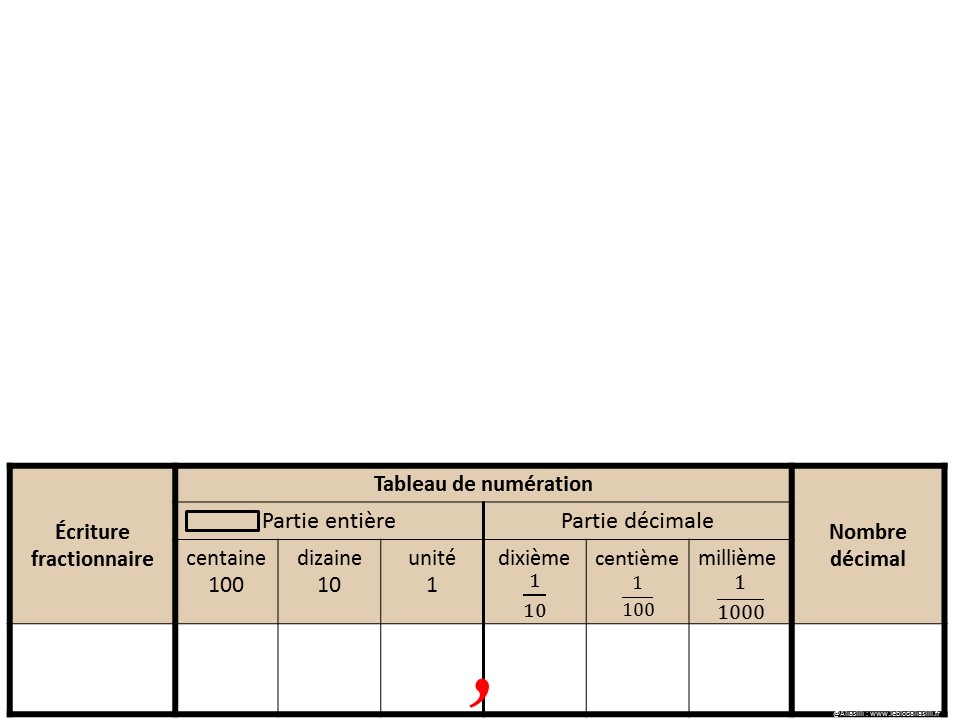 CM2
Je recompose en m’aidant du tableau et de l’exemple :
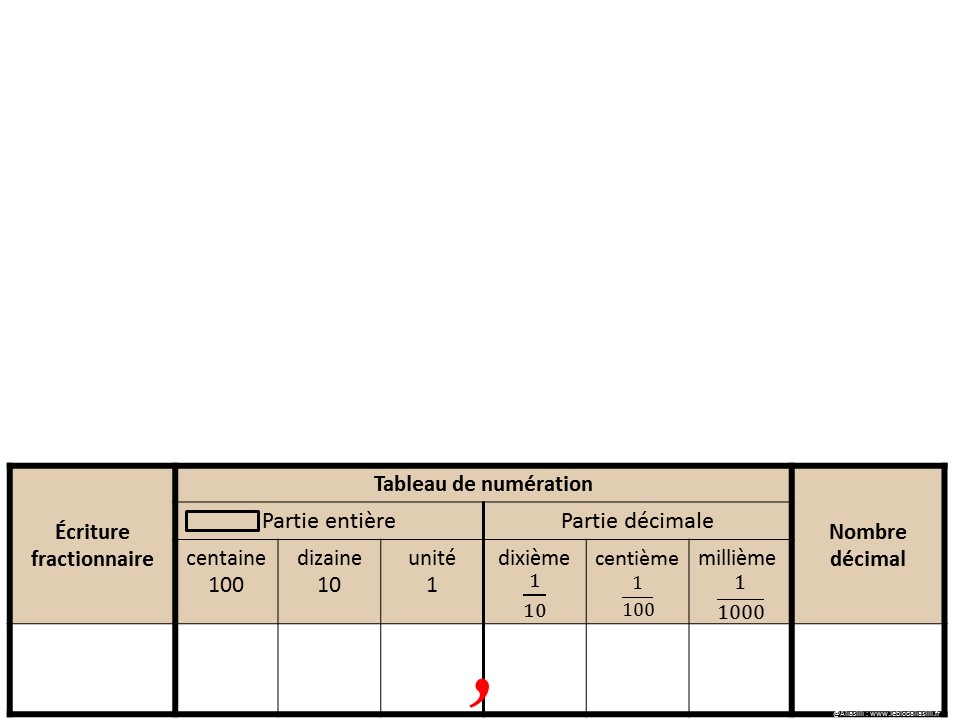 CM2